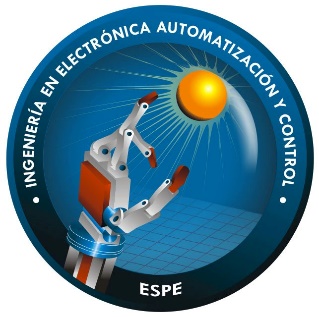 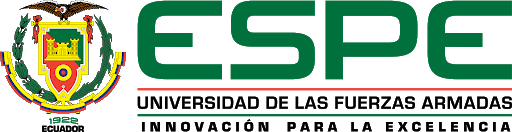 Automatización e integración mediante redes industriales de los módulos MAS-202 y MAS-205A al sistema MAS-200 del laboratorio CIM de la Universidad de las Fuerzas Armadas, campus Sangolquí
Autores: 
Sr. Joan Sebastian Pasaca Valdivieso
Sr. Mauricio Javier Simbaña Albuja
Director:
Ing. Edgar Fernando Tipán Condolo, Msc.
AGENDA
Puesta en Marcha
Infraestructura
Programación MAS-202
Programación MAS-205A
Diseño e implementación de Red
Diseño e implementación de HMI
Pruebas y Resultados
Pruebas de presión y tiempo de ejecución
Pruebas de red
Pruebas de prestaciones CIM
Pruebas físicas
Conclusión​
Conclusiones​
Recomendaciones​
Trabajos Futuros​
Introducción
Antecedentes
Justificación
Alcance
Objetivos
Fundamentos Teóricos
Sistema MAS-200
Estación MAS-202
Estación MAS-205A
Redes Industriales: DeviceNet
Redes Industriales: Ethernet/IP
2
INTRODUCCIÓN
3
ANTECEDENTES
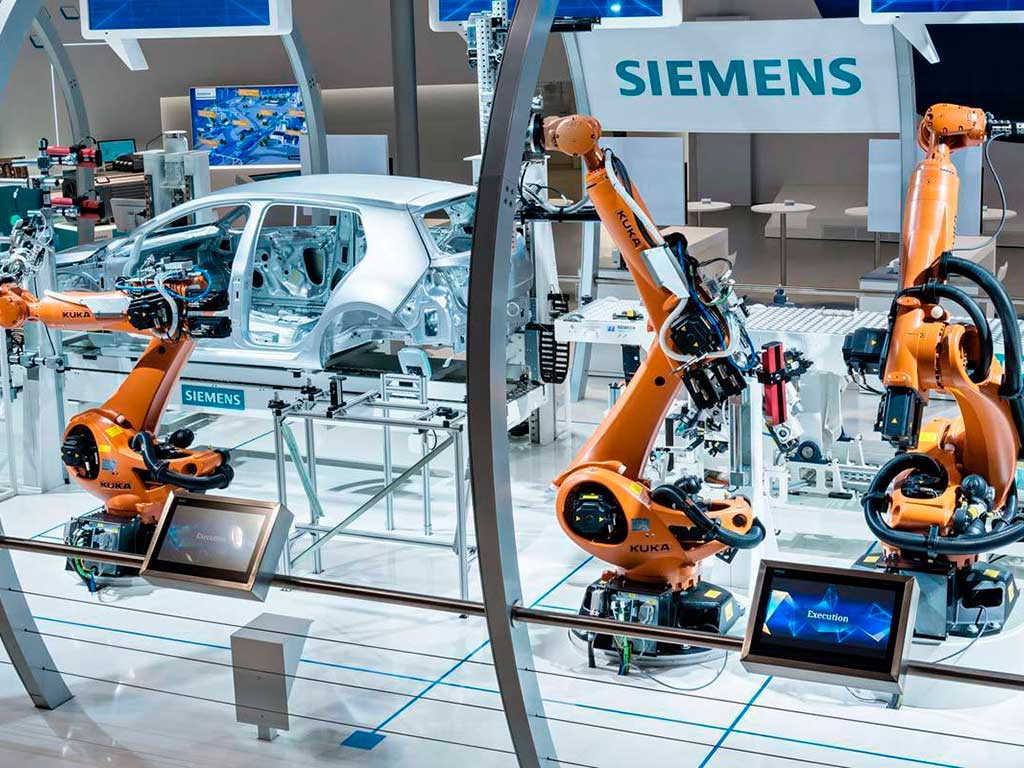 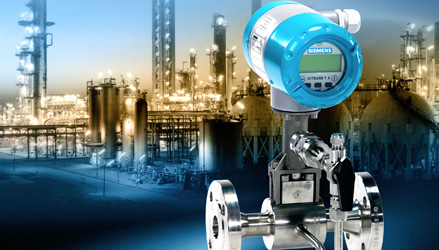 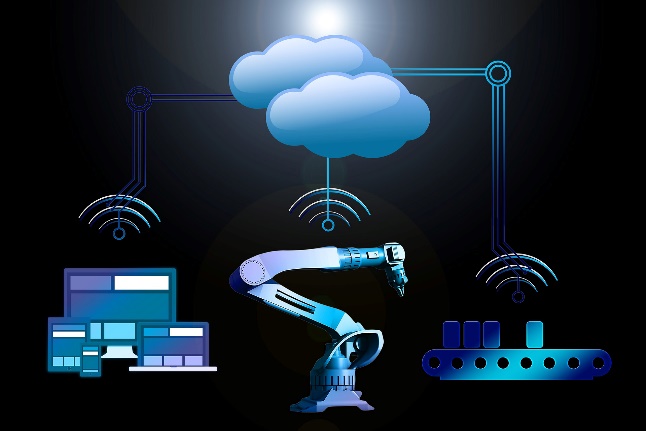 4
ANTECEDENTES
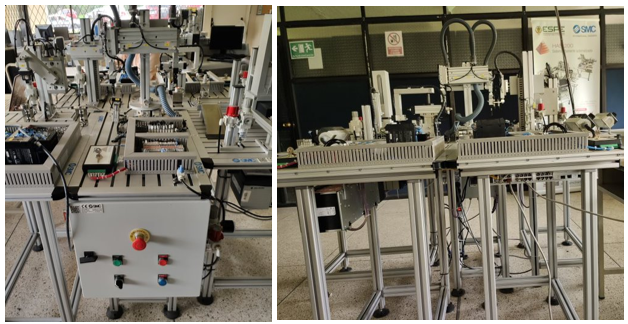 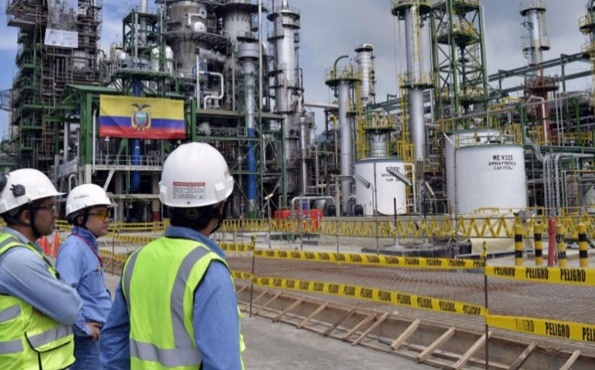 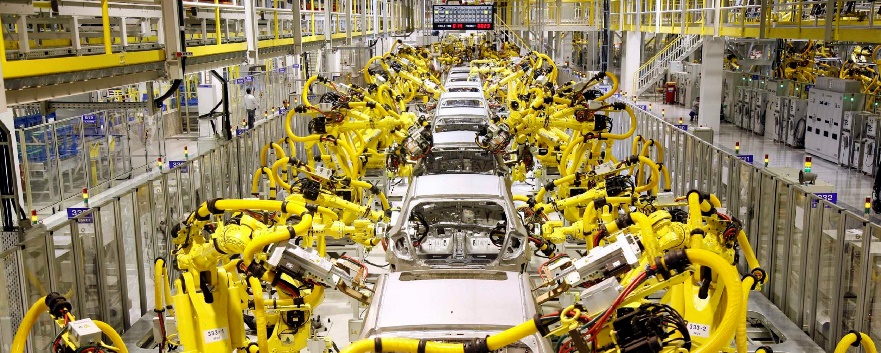 5
JUSTIFICACIÓN
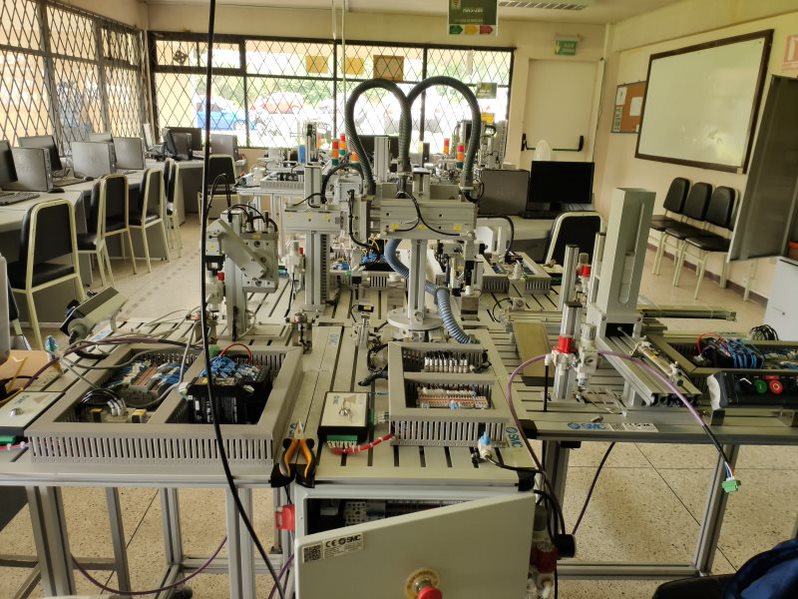 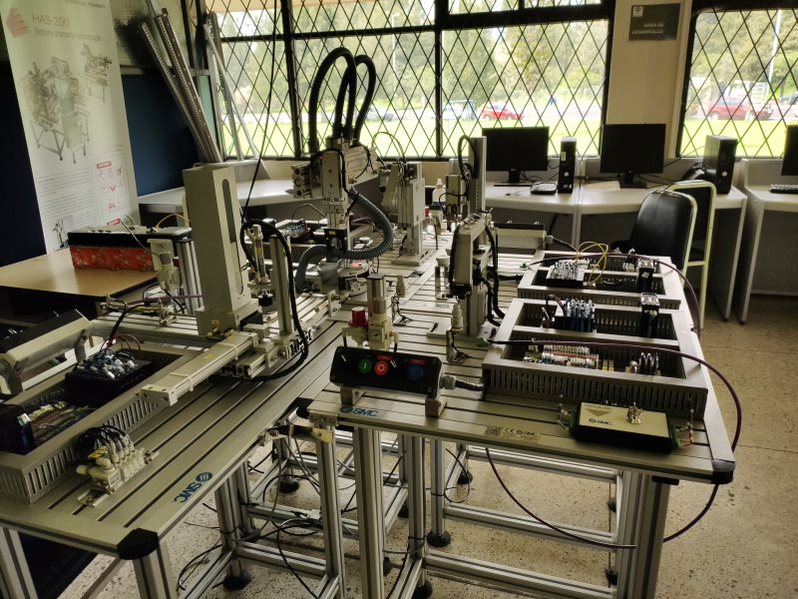 6
JUSTIFICACIÓN
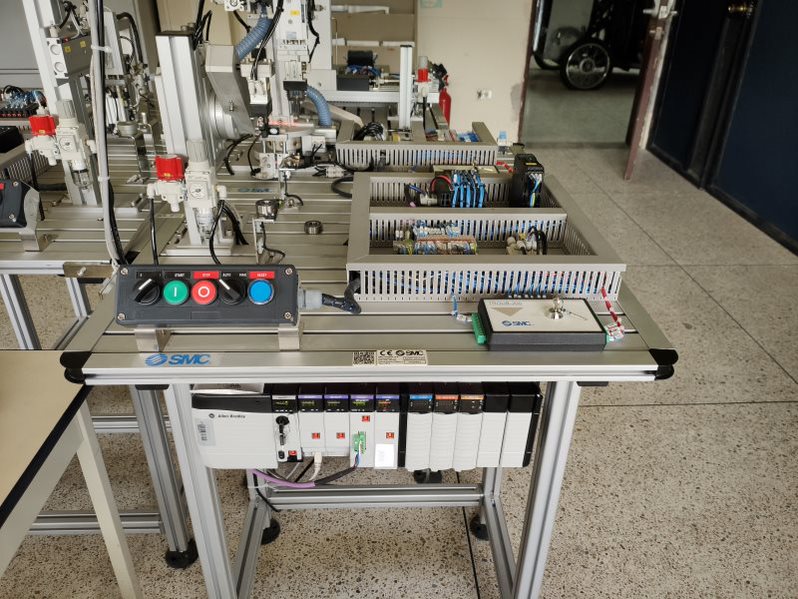 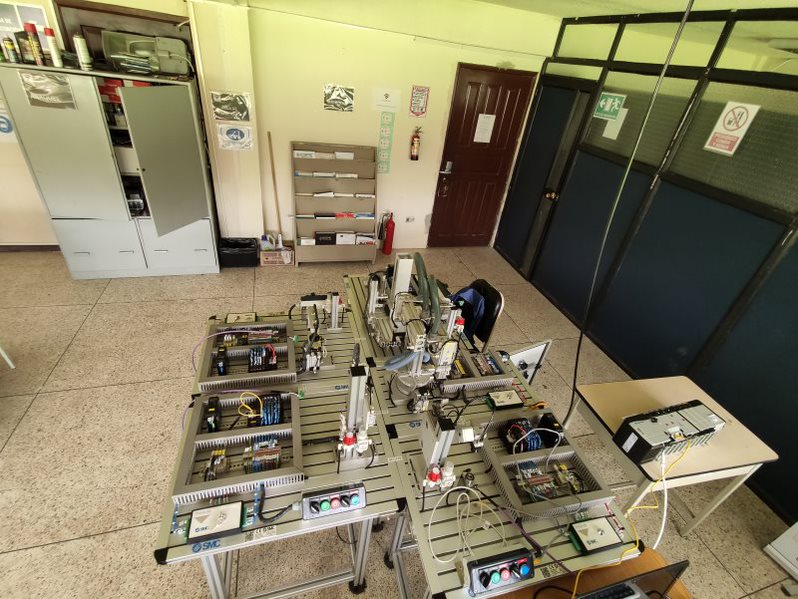 7
ALCANCE
8
OBJETIVOS
9
Fundamentos Teóricos
10
SISTEMA MAS-200
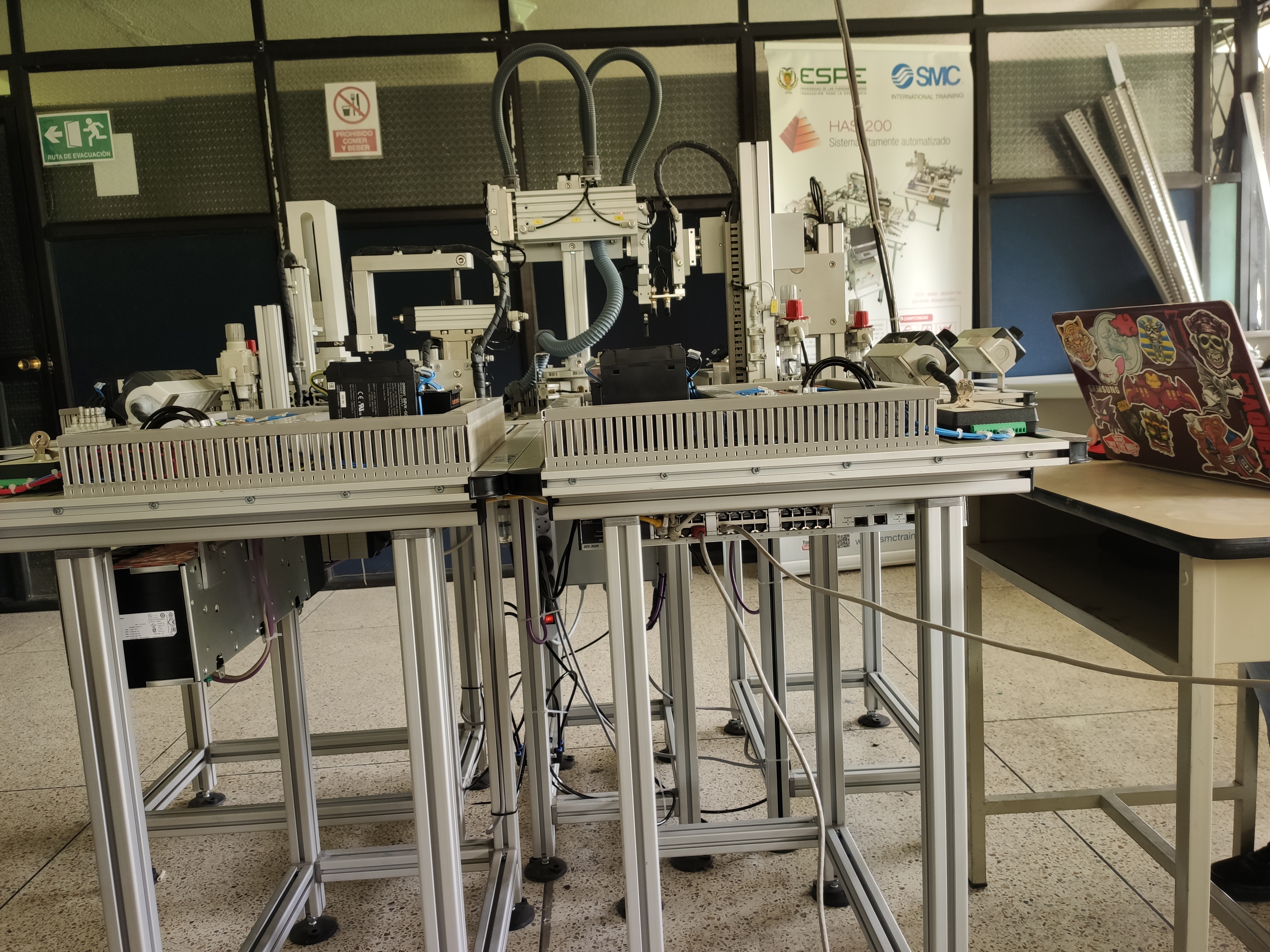 MAS-200, este sistema permite montar y desmontar diferentes piezas que componen un mecanismo de giro, con componentes de diferentes tecnologías (neumática, electroneumática, electrotecnia, sensórica, PLC, etc.) que permiten realizar acciones de alimentación de piezas, manipulación, verificación y carga.
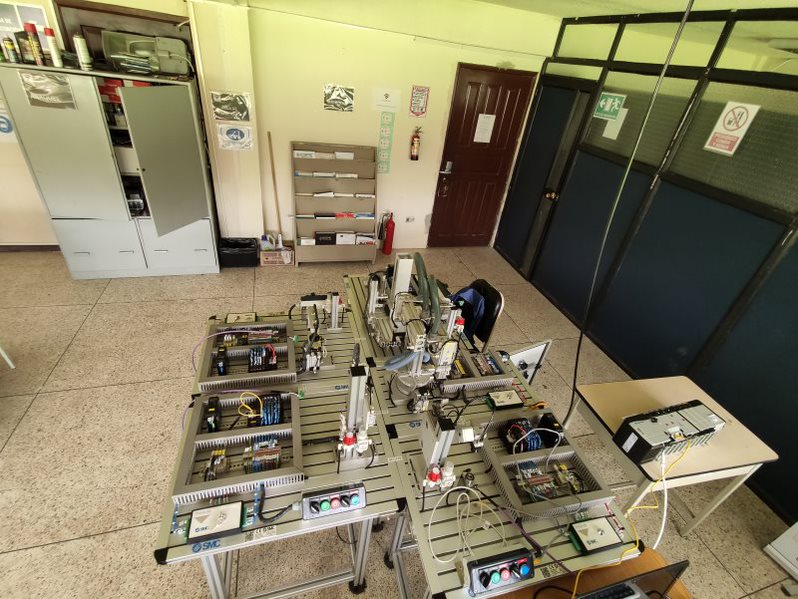 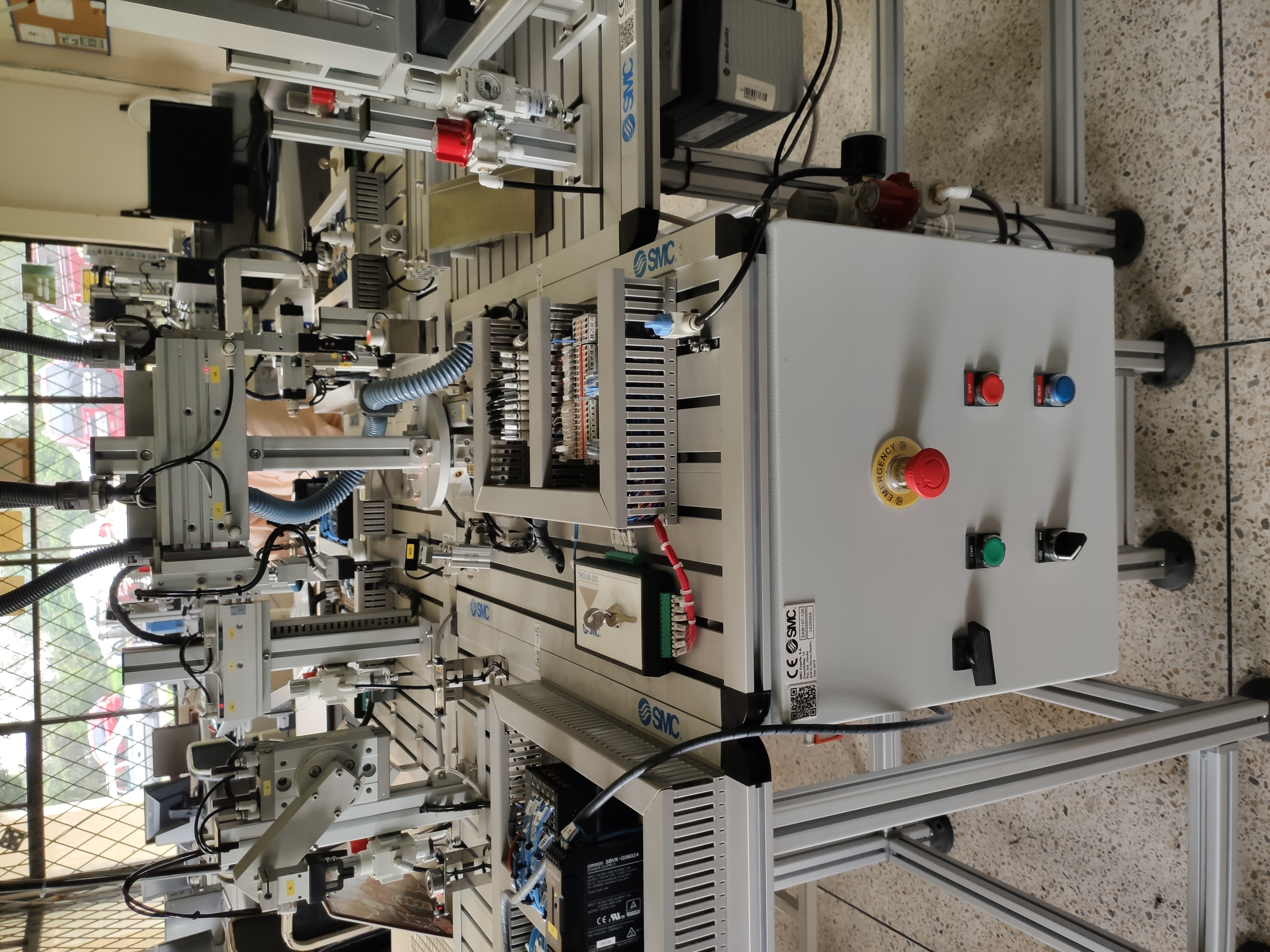 11
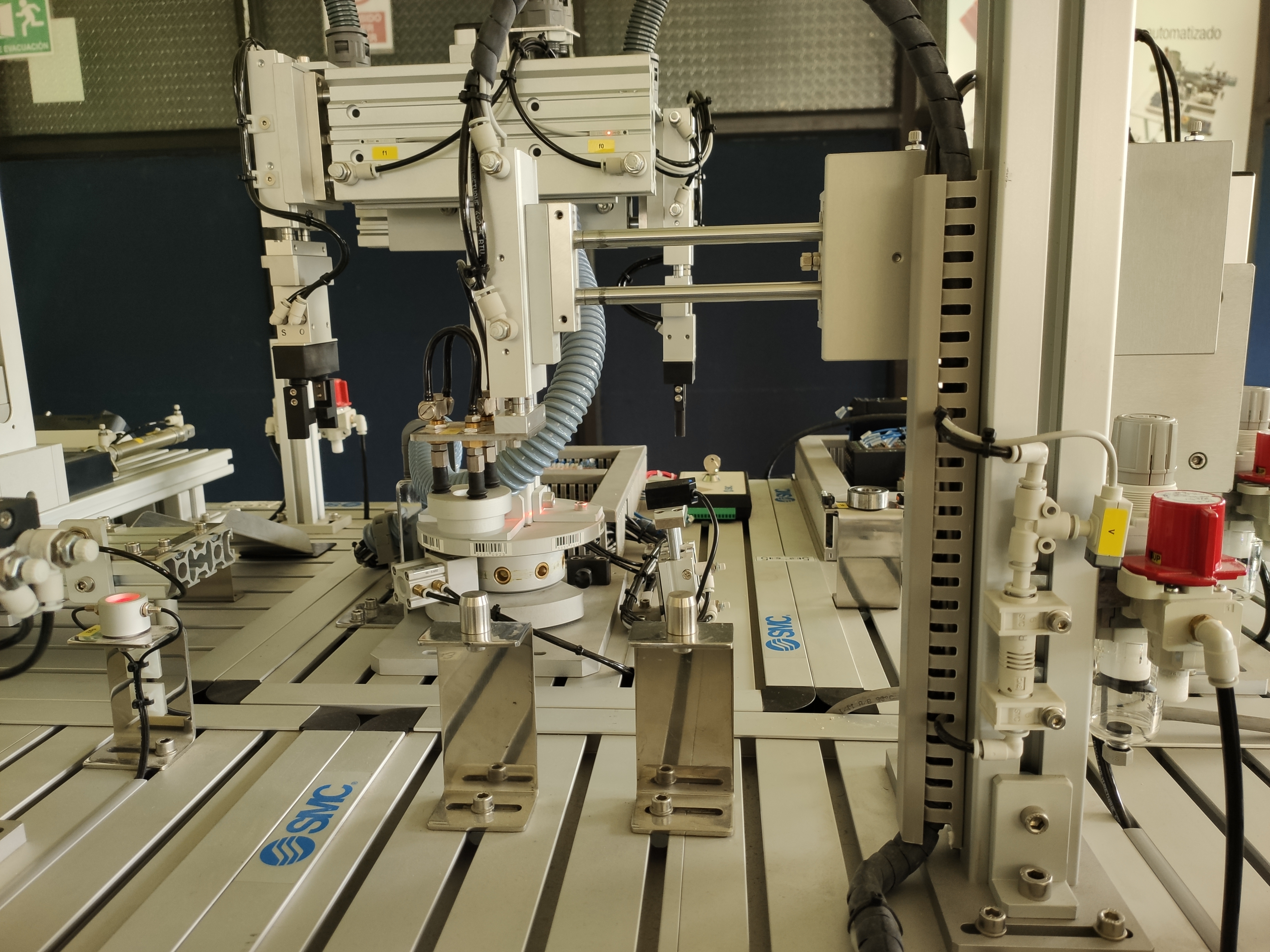 ESTACIÓN MAS-202
El módulo MAS-202 es la estación encargada de la colocación de la tapa, situándolo sobre el resto de piezas previamente armadas (cuerpo, rodamiento y eje).
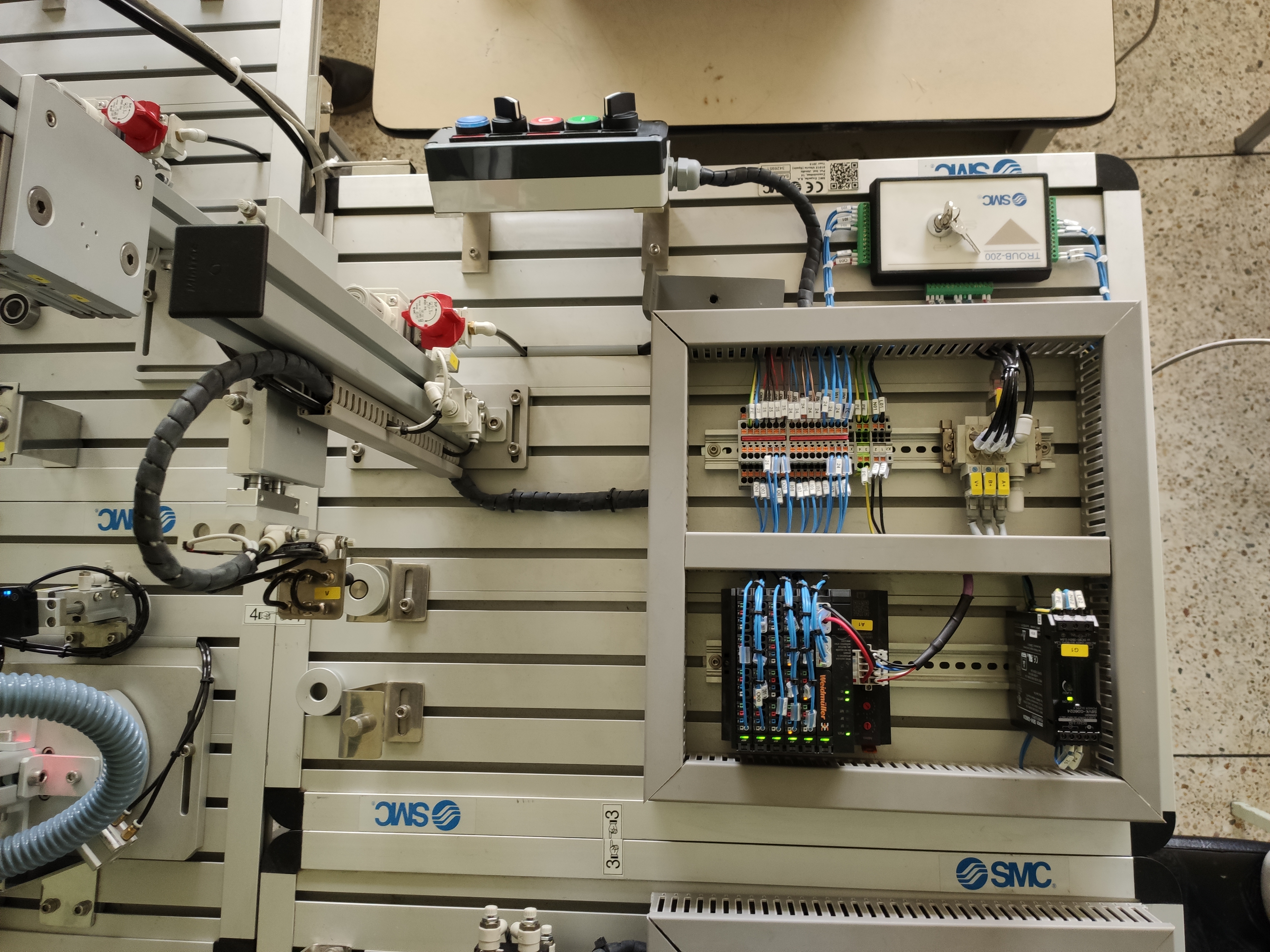 12
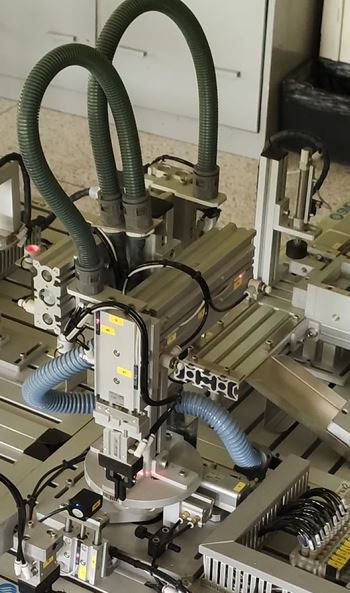 ESTACIÓN MAS-205A
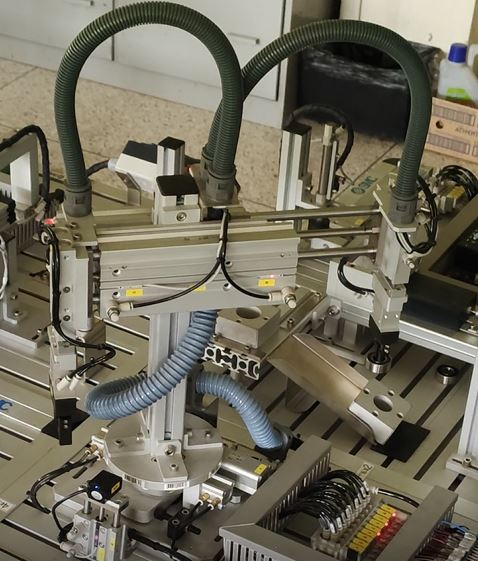 El módulo MAS-205A (estación central de traslado de piezas)  permite que todos los procesos se lleven a cabo, dado que articula cada uno de los procesos para dar como resultado el montaje o desmontaje de los componentes (tapa, eje y rodamiento), sobre la base.
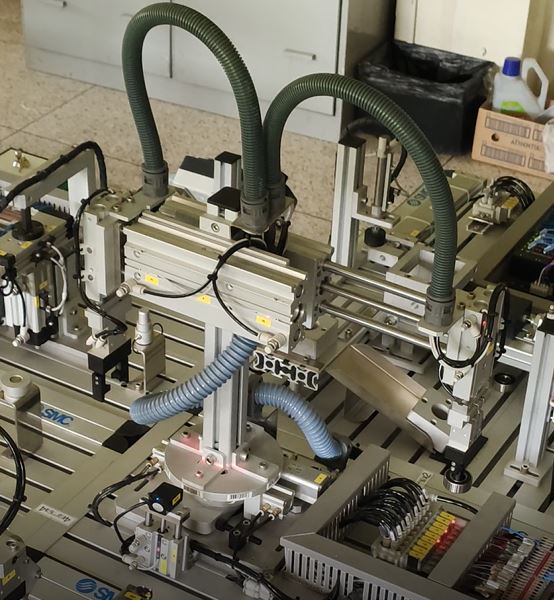 13
REDES INDUSTRIALES: DEVICENET
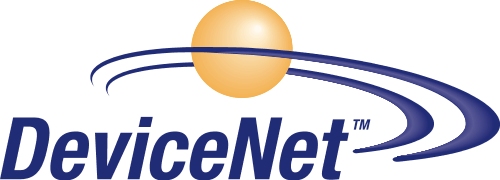 14
REDES INDUSTRIALES: ETHERNET/IP
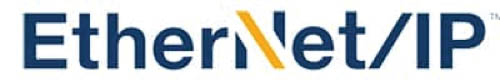 15
PUESTA EN MARCHA
16
INFRAESTRUCTURA
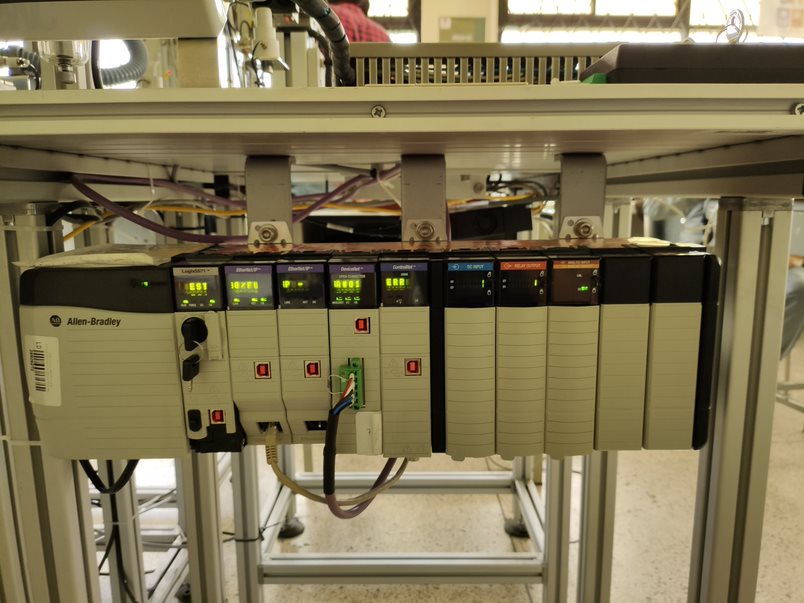 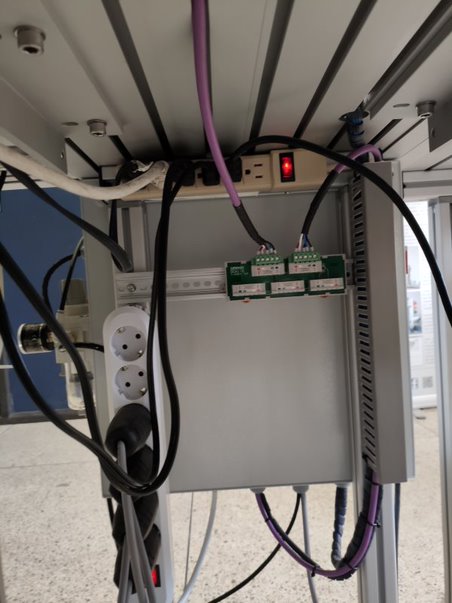 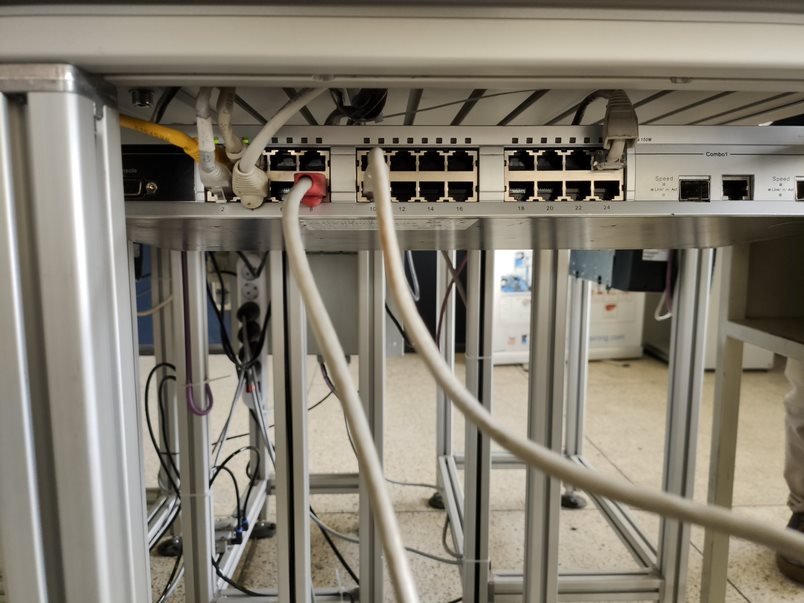 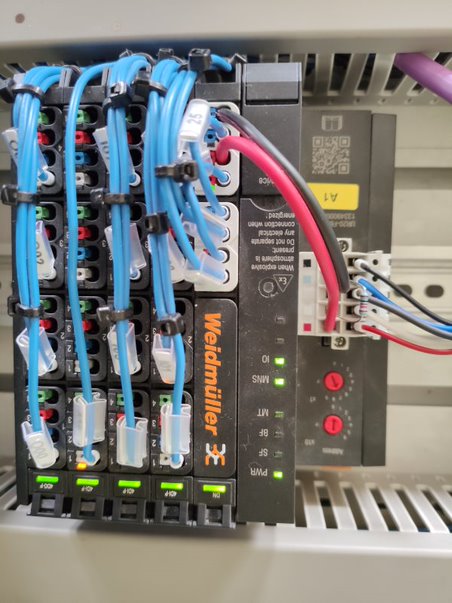 Colocación de PLC's
Colocación de Switch
Cableado de Red
Conexión de nodos Devicenet 
Alimentación Eléctrica (PLC's, Switch)
17
PROGRAMACIÓN: Módulos de E/S distribuidas
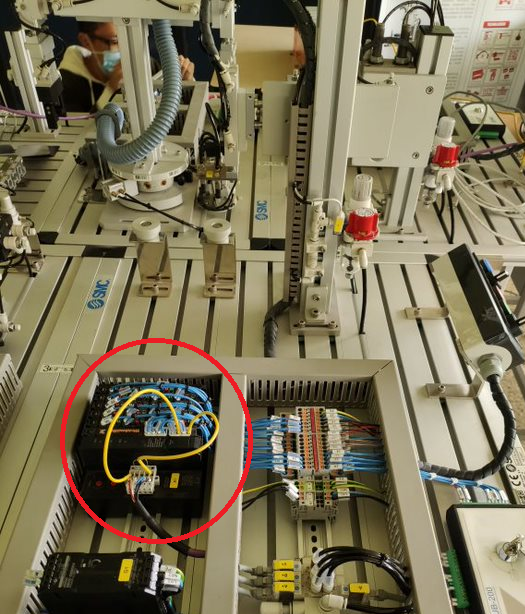 Segmento de red
Paso previo necesario
Uso de Tecnología DeviceNet
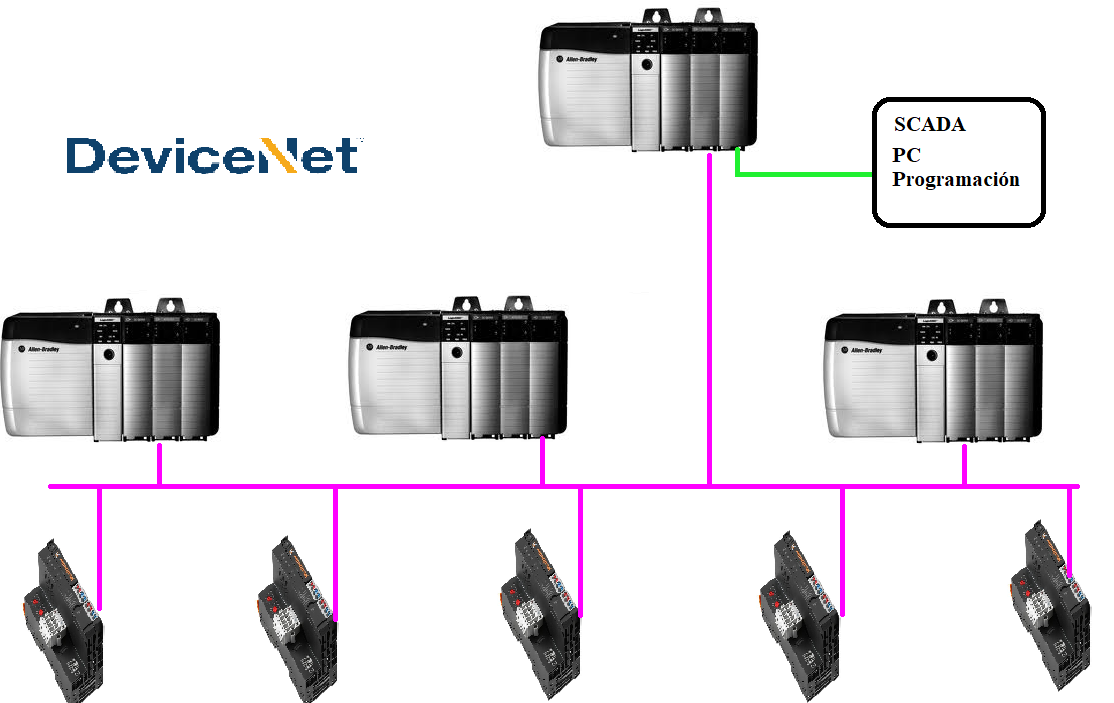 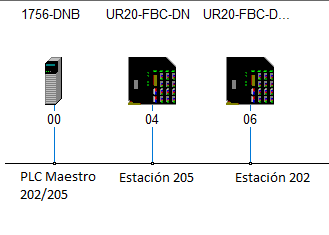 18
PROGRAMACIÓN: Módulos de E/S distribuidas
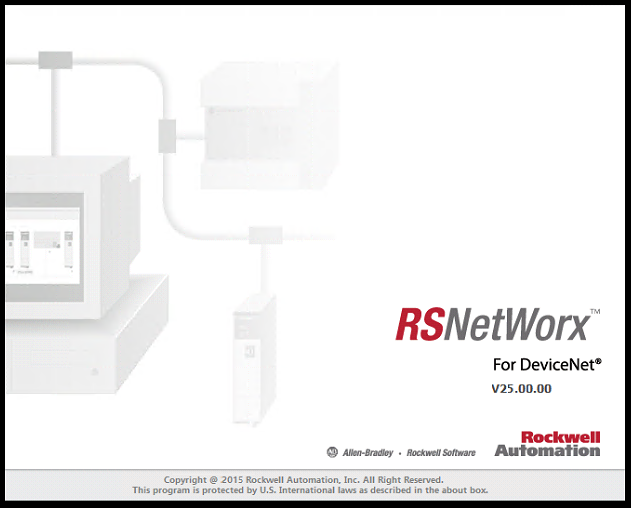 Herramienta: RSNetworx for DeviceNet
Procedimiento
Conexión Física (Alimentación y nodo)
Configuración de red (Direcciones, velocidad y tamaño de palabra)
Mapeado a memoria del PLC
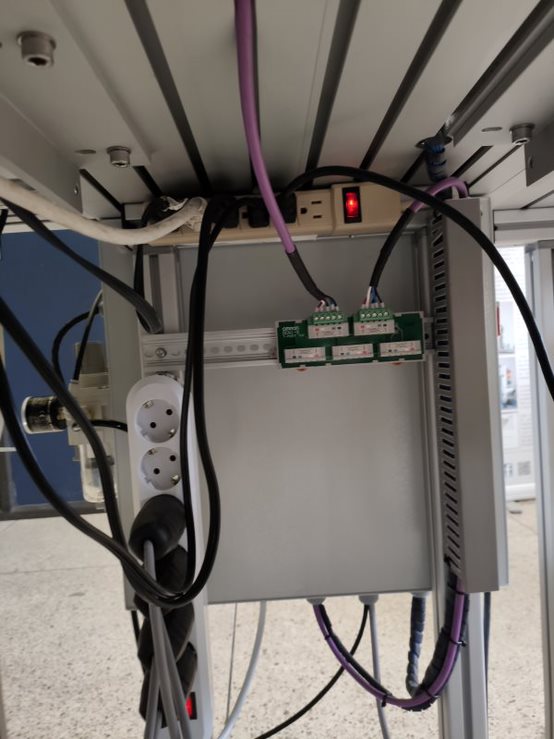 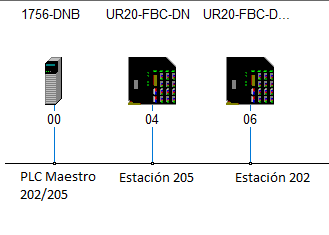 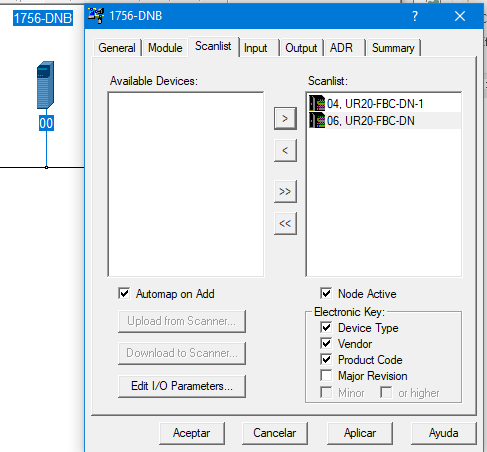 19
PROGRAMACIÓN: MAS-202
Estación donde se traslada la tapa del producto.
Movimientos verticales y horizontales.
Cuenta con dos cilindros y un vacuóstato.
No posee sensores de detección de pieza en suministro ni de pieza en posición de montaje.
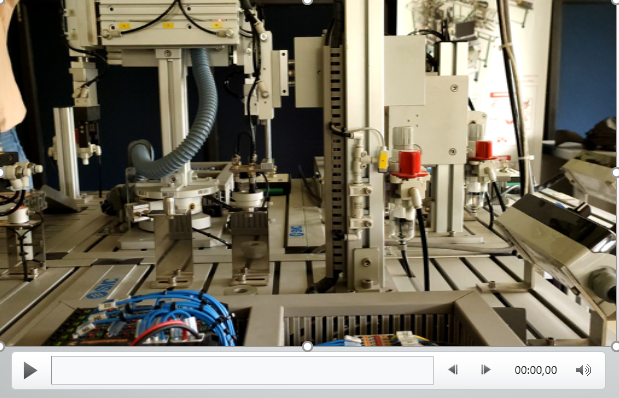 20
PROGRAMACIÓN: MAS-202
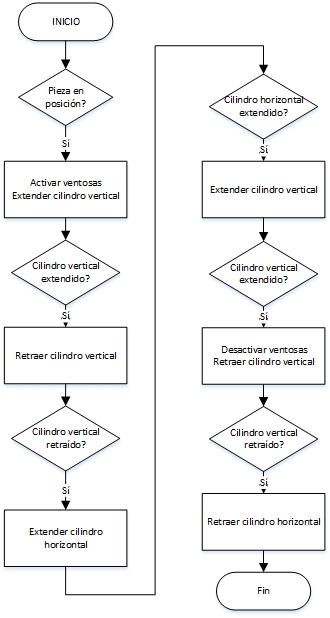 21
PROGRAMACIÓN: MAS-202
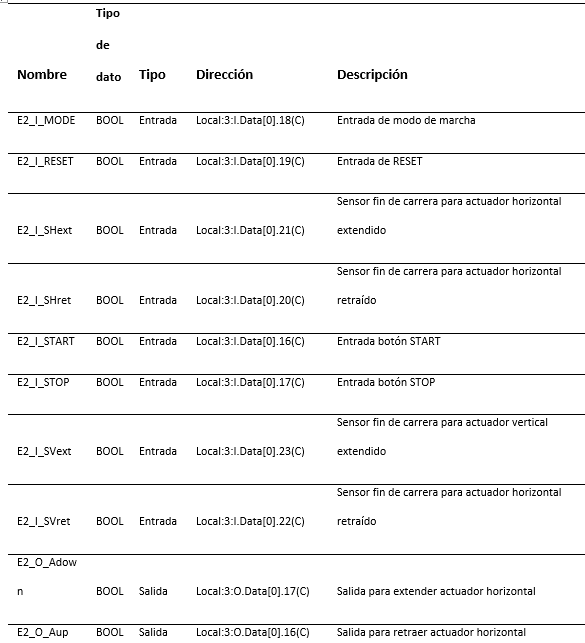 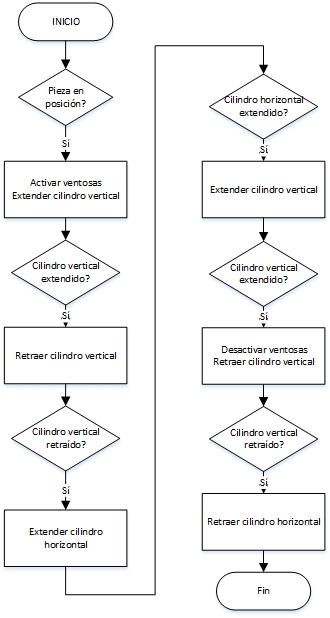 Se utiliza a la tabla de asignación de recursos y al diagrama de flujo para generar un GRAFCET
El GRAFCET es la base del programa en lenguaje Escalera
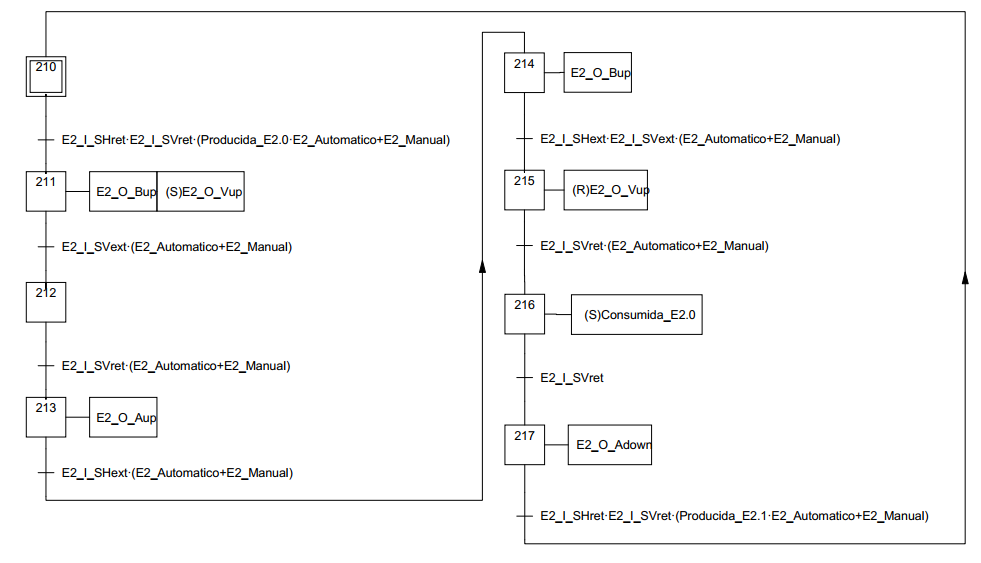 22
PROGRAMACIÓN: MAS-205
Estación central, realiza el ensamblaje.
El controlador de esta estación es el maestro de la red.
Un cilindro de movimiento vertical y uno de movimiento horizontal por brazo.
Un gripper por brazo
Un cilindro de giro y un seguro.
Lector de código de barras (Con cilindro para movimiento vertical)
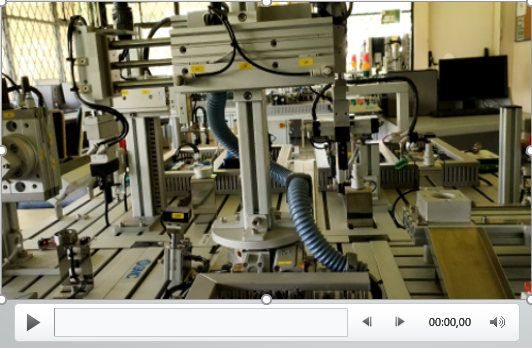 23
PROGRAMACIÓN: MAS-205
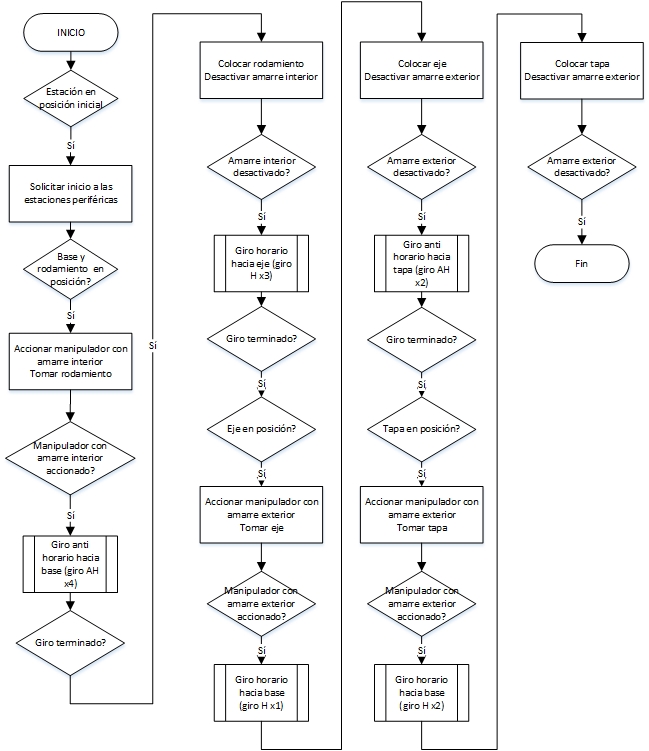 24
PROGRAMACIÓN: MAS-205
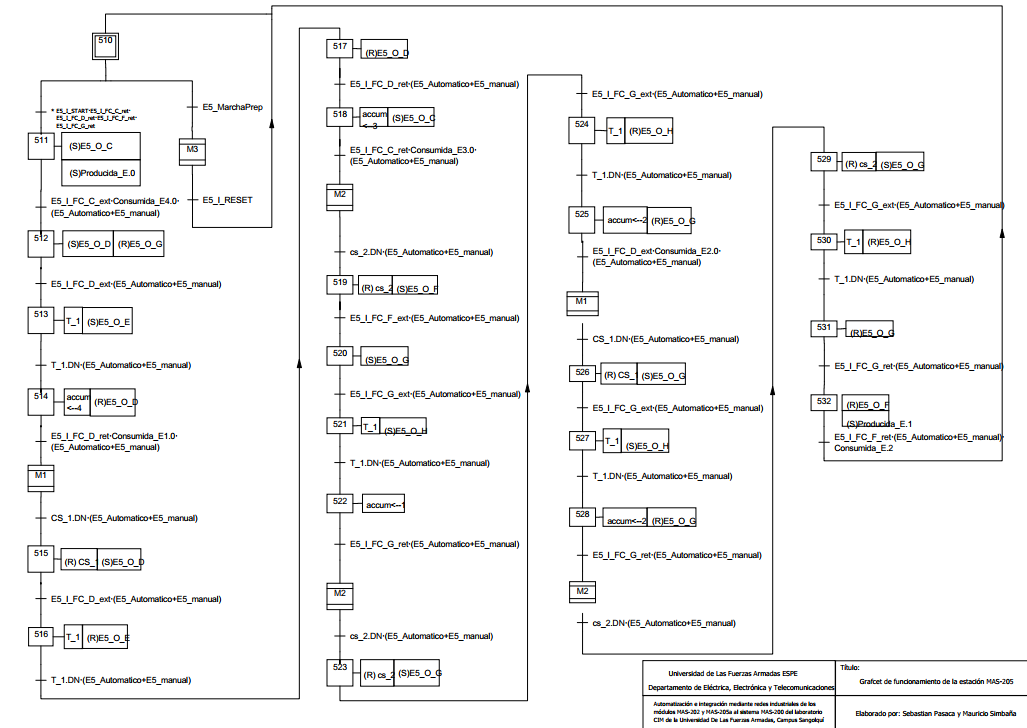 25
PROGRAMACIÓN: MAS-205
Se trata de una programación más compleja (Subrutinas y manejo de red).
Establecer y configurar la red es crear un CANAL, era imperativo contar con un MENSAJE.
Fue necesario crear una trama de comunicación.
26
DISEÑO E IMPLEMENTACIÓN DE RED
La red permite comunicar los 4 PLC’s, un computador para la supervisión del funcionamiento mediante un HMI y las entradas y salidas remotas.
27
DISEÑO E IMPLEMENTACIÓN DE HMI
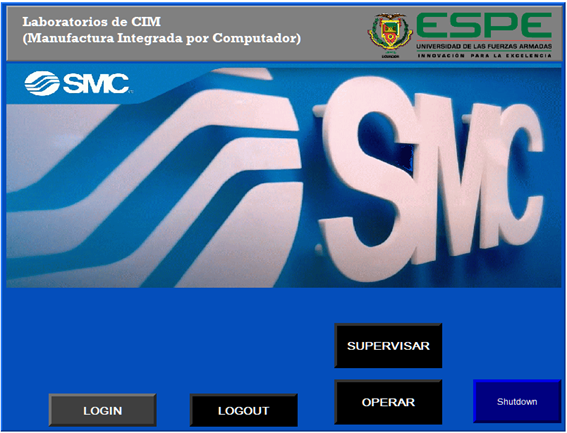 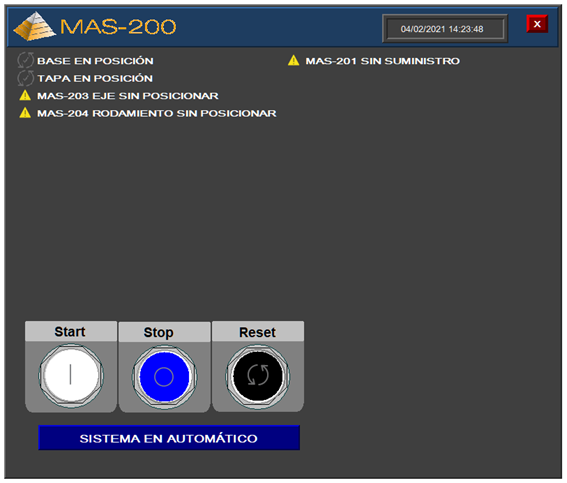 Pantalla Login: ingreso de Usuario y Contraseña
 Pantalla de operación del sistema:  acceso a los pulsadores de accionamiento, paro y reset del sistema 
Pantalla de puesta en marcha y paro de emergencia.
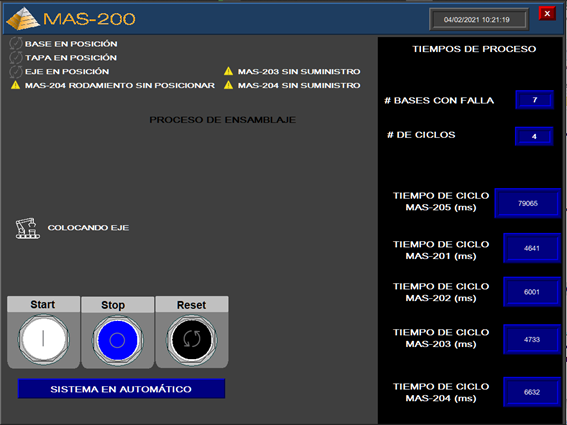 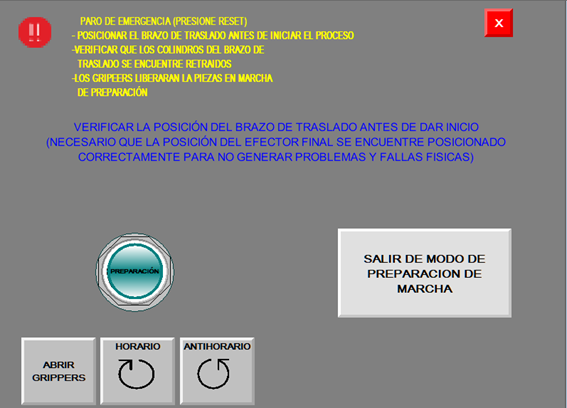 28
PRUEBAS Y RESULTADOS
29
Pruebas de presión y tiempo de ejecución
Presión de aire recomendada por el fabricante y tiempos estimados
Presión optima determinada en las pruebas y tiempos de proceso
30
Pruebas de Red
Las pruebas de red se realizaron mediante la comprobación del funcionamiento de cada uno de los módulos y conjugando el funcionamiento para realizar el proceso total
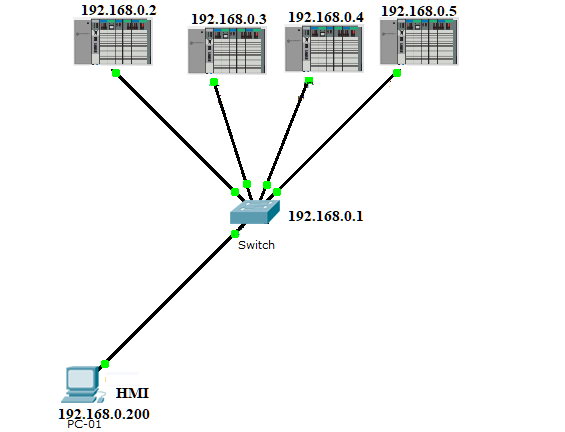 31
Se realizaron pruebas que permitan evidenciar las prestaciones que tiene el automatismo con miras hacia su integración en un entorno CIM. Se evidenció la necesidad de presentar el tiempo de ciclo (total y por estación).
La integración de estos indicadores no sólo se puede observar en la HMI, sino que son exportados a un documento .csv (Excel).
Pruebas sobre prestaciones CIM
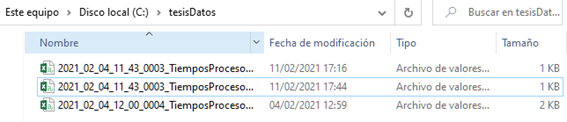 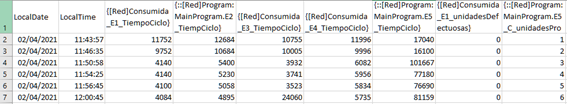 32
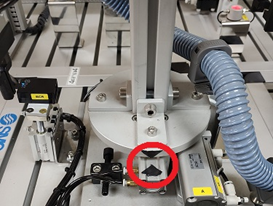 Pruebas de físicas
Establecer un correcto posicionamiento del brazo de traslado de piezas en la posicion marcada en la base del brazo y el plato giratorio.
No girar el brazo de traslado de modo que no se tencione el conducto que contiene las mangueras y cables de los actuadores.
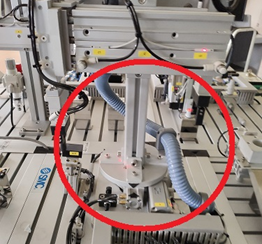 33
CONCLUSIONES
El funcionamiento individual de las estaciones MAS-202 y MAS-205A fue exitosamente automatizado.
Se programó desde cero los PLC para fines de automatización de las estaciones y se logró establecer las configuraciones de red requeridas.
Los módulos MAS-202 y MAS-205 del sistema MAS-200 fueron puestos en marcha de manera satisfactoria y se encontraron condiciones de presión óptimas (0.4 MPa).
Se integró exitosamente a todas las estaciones del sistema MAS-200 a través de una red industrial, utilizanod las tecnologías EthernetIP y DeviceNET.
34
CONCLUSIONES
Se logró implementar una Interfaz Humano-Máquina (HMI) que permite monitorear el proceso, así como interactuar con el mismo.
Se programó exitosamente las herramientas de software necesarias para entregar al usuario indicadores tales como el tiempo de ciclo y el número de unidades ensambladas.
Se logró entregar un sistema que se consolida como una oportunidad para trabajar con elementos industriales y experimentar de primera mano el funcionamiento de un automatismo orientado a la manufactura.
35
RECOMENDACIONES
Se recomienda verificar el posicionamiento adecuado del brazo central antes de iniciar el proceso, para prevenir daños en los equipos y un funcionamiento inadecuado del sistema. 
Se recomienda verificar la orientación del brazo central antes de iniciar un ciclo operativo, debido a que incluso al encontrarse en una posición adecuada, podría producirse un arrollamiento de la manguera protectora alrededor del dispositivo.
36
RECOMENDACIONES
Es recomendable verificar las conexiones y comunicación entre las estaciones y PLCs antes de iniciar el proceso. 
 No se recomienda bajo ningún concepto realizar cambios ni modificaciones en la programación, topología o direcciones de los equipos sin contar con un respaldo y la autorización del docente encargado del laboratorio. 
Se recomienda al operador verificar y atender las notificaciones desplegadas en la HMI para un funcionamiento adecuado del sistema.
37
TRABAJOS FUTUROS
Módulos ASCII para el Lector de Códigos de Barras en la estación MAS-205A.
Aprovechamiento de los módulos de E/S con los que ya se cuenta en cada PLC.
Implementación de nuevos segmentos de red, con nuevas topologías y tecnologías (Módulos ControlNet ya adquiridos).
Conexión y/o integración al sistema HAS-200.
38